Autonomous Mobile Vehicle
Group 12
Devon Wilkerson - CpE
Sergio Gonzalez - CpE
Kris Choudhury - CpE
Benjamin Goerdt - EE
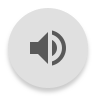 Introduction
Our project is an ‘Level 4’ autonomous vehicle capable of assisting researching with data collection across various types of terrain. The vehicle will utilize self-navigation and be able to avoid different hazards as well as monitor various data points and display it on a UI.

• Level 0 - No automated control
• Level 1 - Some driver assistance; steering or throttle control
• Level 2 - Some driver assistance; steering and throttle control
• Level 3 - Automation; operator controls vehicle when there is a fault
• Level 4 - Automation in a regional area during set times or conditions;
computer controls faults
• Level 5 - Automation anywhere and during all times; computer controls
faults
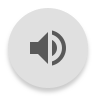 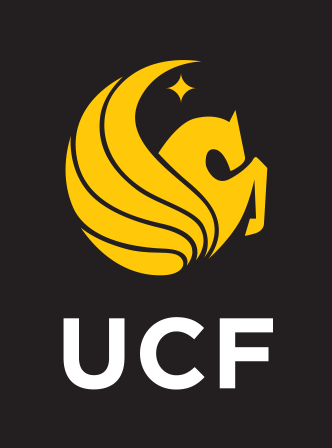 Motivation
The motivation behind this project is to explore current technologies and to build and design a prototype for an autonomous vehicle that can survey and measure information from many different environments, as well as promote safety standards to current vehicles.

Exploration and safety are key factors that motivate our design, as we hope for this vehicle to one day be used on an extraterrestrial environment and discover and gather a wide variety of information.
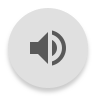 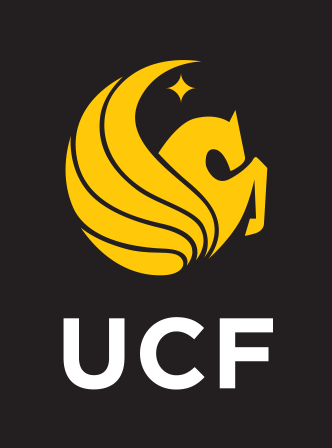 Goals and Objectives
To design a vehicle capable of semi-autonomous driving and navigation
To have a feature rich web portal for statistics and control
To have an abundance of sensors on it to gather data about the surrounding environment
These sensors include: temperature sensors, humidity sensors, oxygen sensors, carbon dioxide sensors, ultraviolet sensors, particulate matter sensors, volatile organic compound sensors, ozone sensors, light sensors, ultrasonic (proximity) sensors, and multiple cameras. 
To have this data aid in the study of the condition of the surrounding environment, and also give us insight to the habitability of the areas the vehicle traversed.
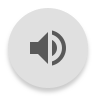 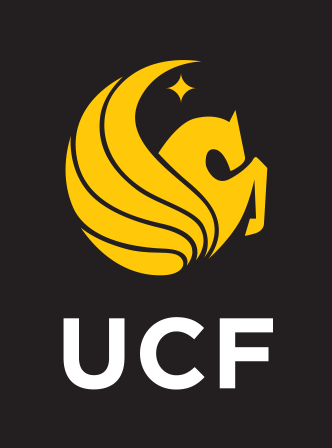 Specifications and Requirements - Old and New
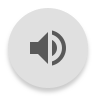 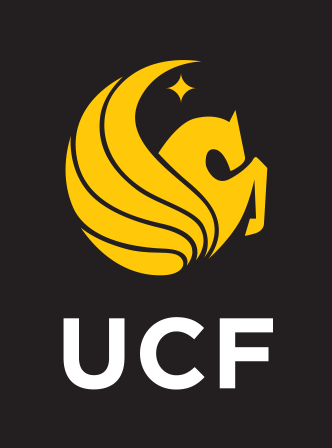 [Speaker Notes: Talk about original specs and why we changed them to fit the smaller vehicle. (Pedestrian safety, passenger safety, etc)]
Design
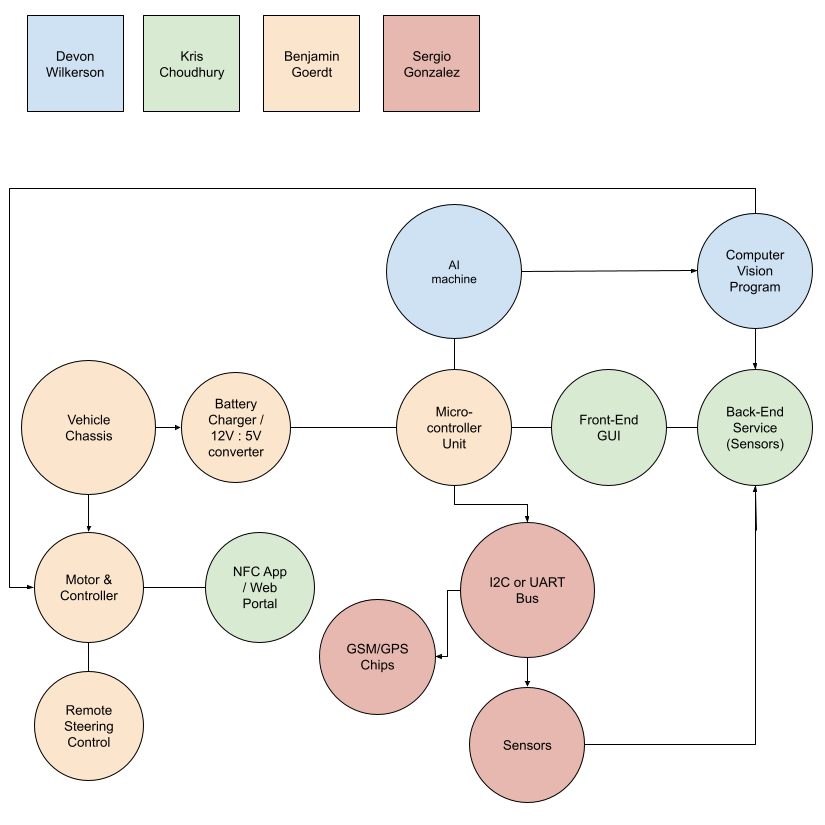 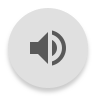 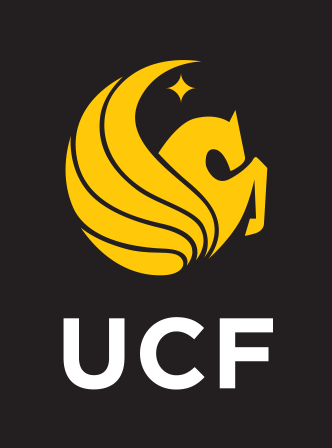 [Speaker Notes: Talk about why we designed our vehicle this way]
Bill of materials
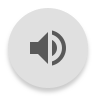 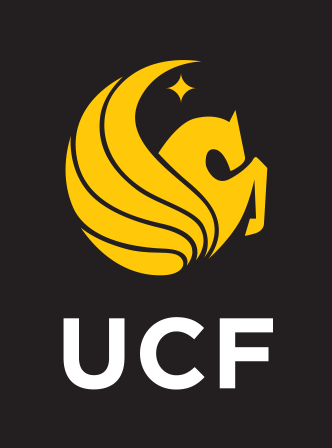 Bill of materials - Continued
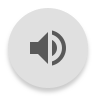 There are more items not included as we adapt to issues, such as an accelerometer and inertial measurement unit for localization. Our team is always learning more about the systems in the vehicle, and we’re buying parts as necessary.
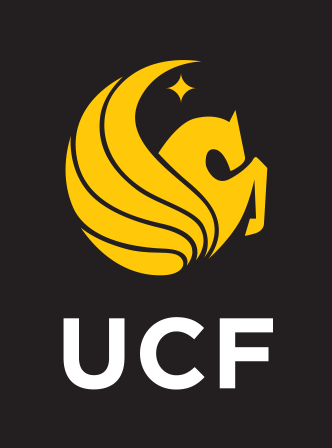 Budget
Our goal was to contribute $500 each, for a total budget of $2,000.
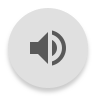 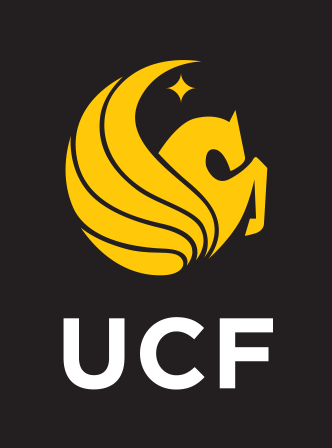 Vehicle (Power Wheels)
12V Battery operated power wheels

Includes a remote control 

Electronic steering capability

Replaceable battery

Room for motor upgrade
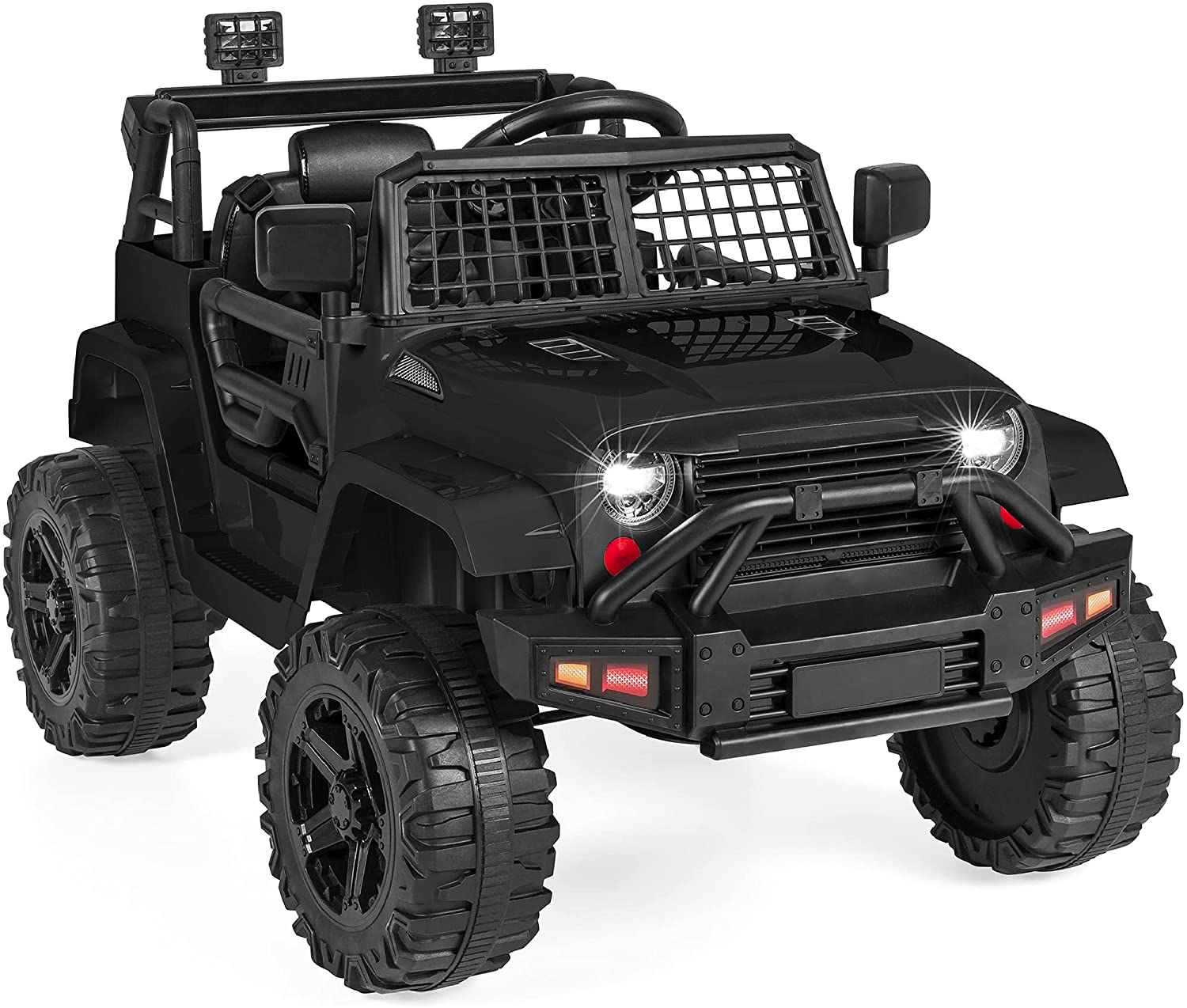 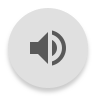 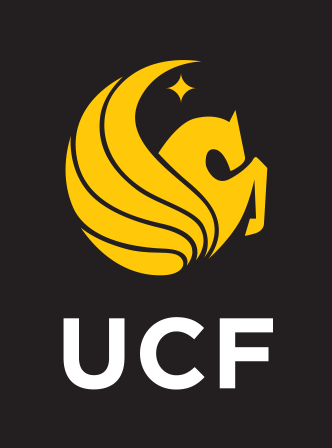 Interface (Monitor)
The interface we are using is a Raspberry Pi 7” LCD touchscreen display. The screen will be displaying our node-red UI and allow for the user to interact with it to send GPS coordinates for the vehicle to navigate to, as well as display environmental information.
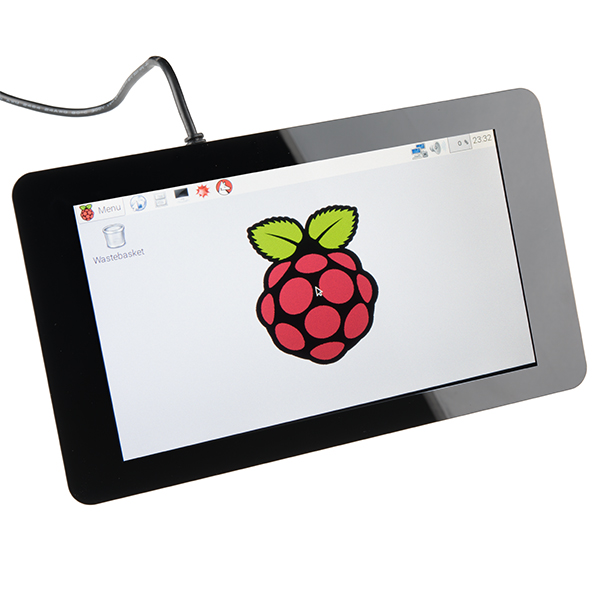 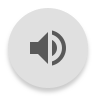 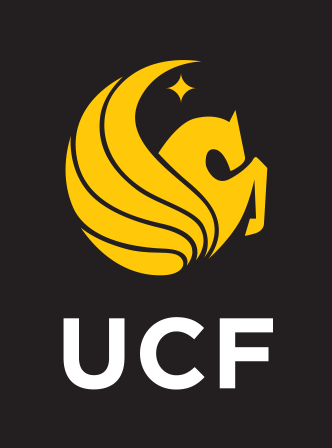 [Speaker Notes: Discuss the reason for a touchscreen interface, why we chose this one specifically, etc.]
UI
The UI will display sensor information such as temperature, oxygen, and many more. The UI will be created using Node-Red hosted on a Raspberry Pi which will receive sensor information and used in different visual components. The UI will also have GPS functionality and send that information to an ROS, for quick navigation.

The UI will also allow users to be able to put in coordinates to use for navigation.
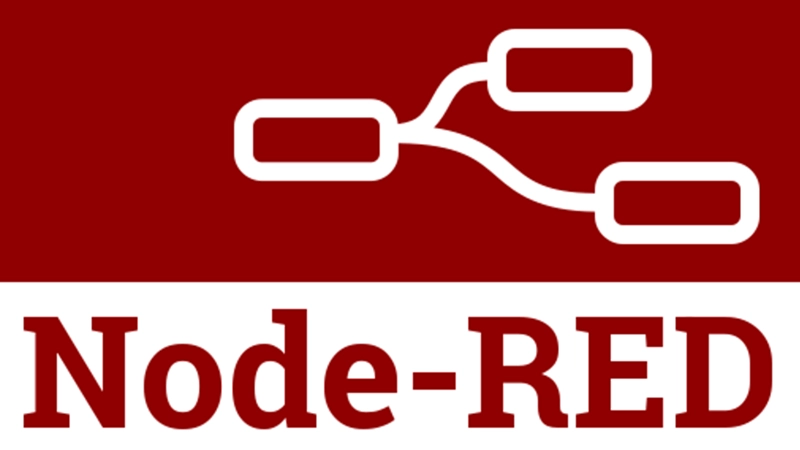 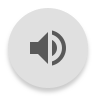 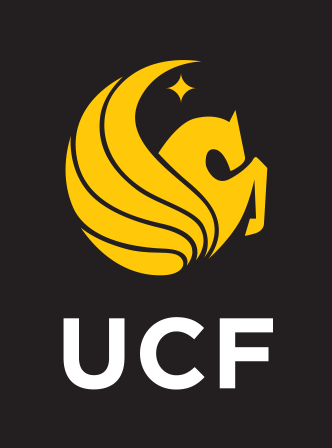 [Speaker Notes: Discuss how node-red will be used for the UI, then explain the two screenshots]
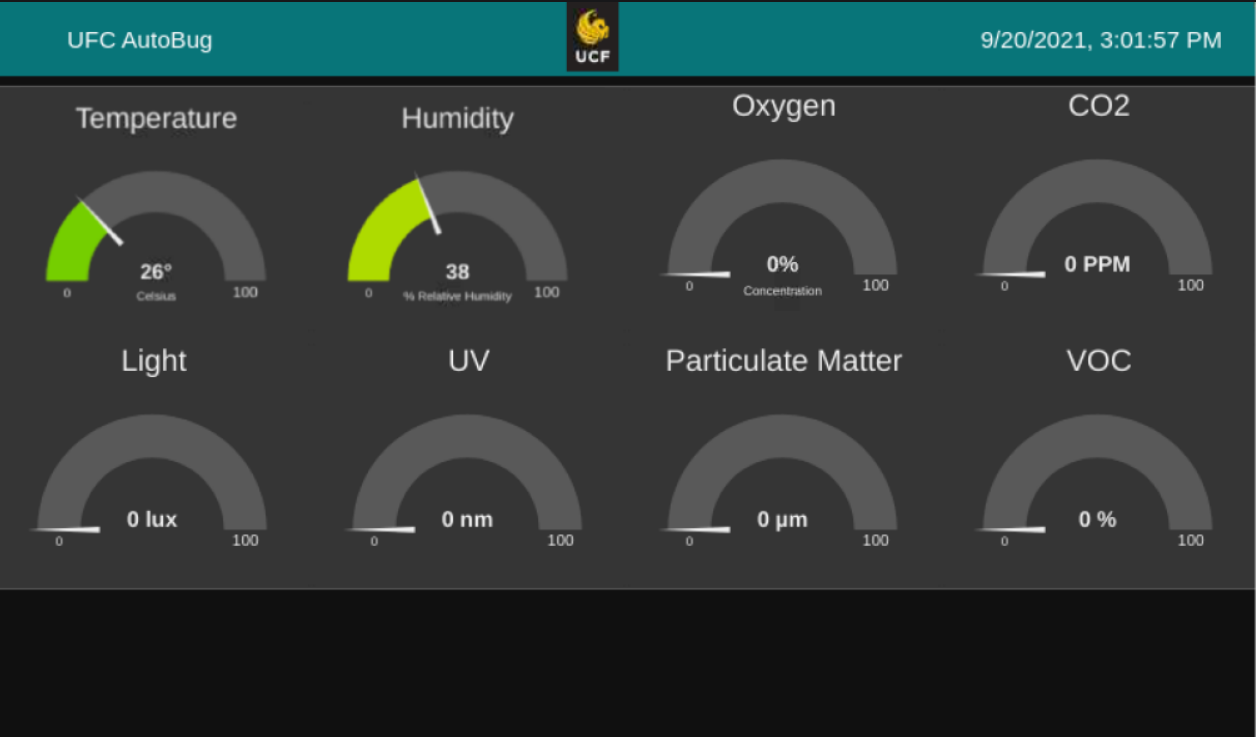 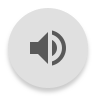 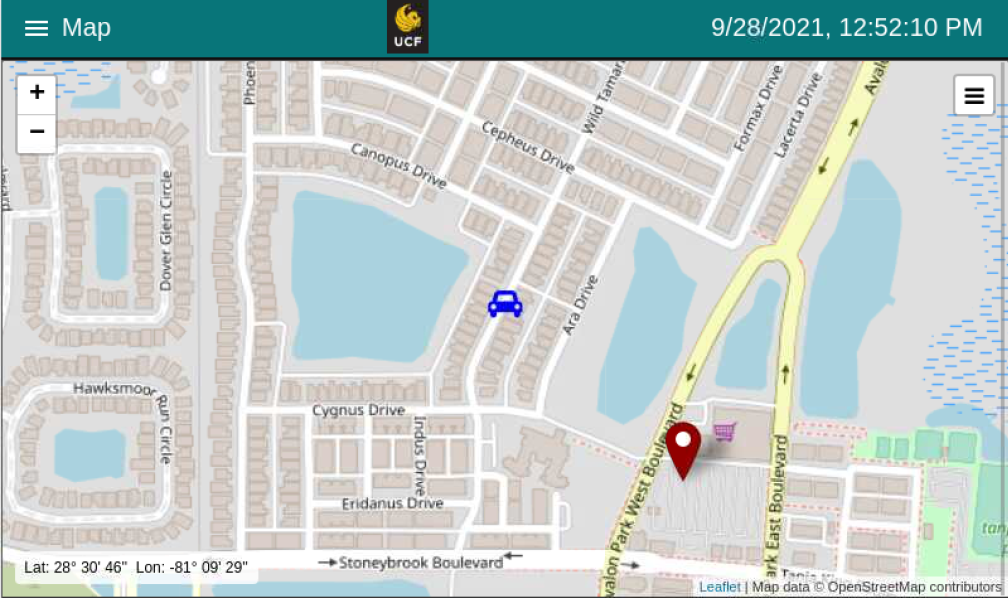 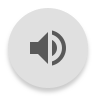 [Speaker Notes: How buggy navigation will work, GPS coordinates are received at around 2 ms to 6 ms.]
NFC
For added security, we will be using an NFC sensor to lock the display. The screen will then unlock after interacting with a specific device. 

So far, we are looking into creating a phone app in Android Studio or Swift which will send out the appropriate signal to unlock the screen.

Another option we have is to write credentials onto RFID cards which will unlock the screen.
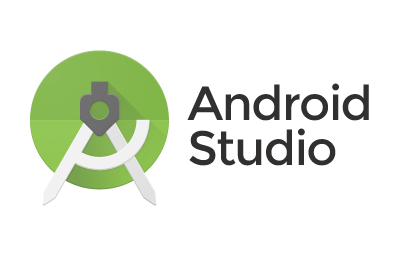 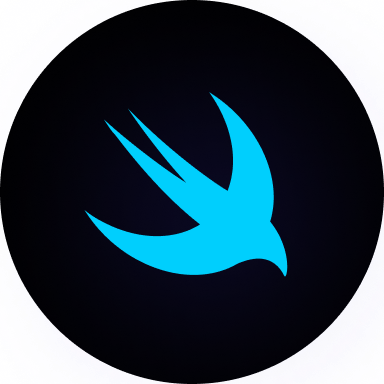 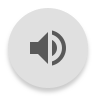 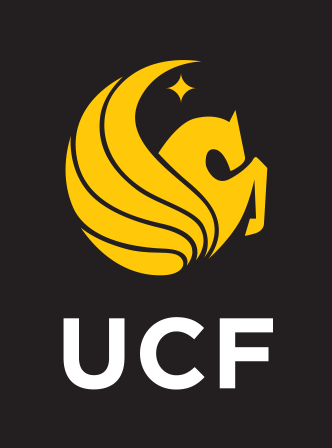 [Speaker Notes: Discuss how NFC will work in relation to the vehicle (turn display on/off), and what we would use to activate the NFC (phone app or RFID cards).]
The vehicle is controlled via ROS and an NVIDIA Jetson Nano
There are three modes of operation: GPS Waypoint Navigation, teleoperation, and manual driving.
GPS Navigation will be controlled by GPS data, ROS’s Navigation Stack, Robot_Localization, and RVIZ
Teleoperation will be controlled remotely with ROS and a remote transmitter.
Manual driving will be controlled with a driver in the vehicle.
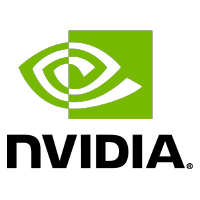 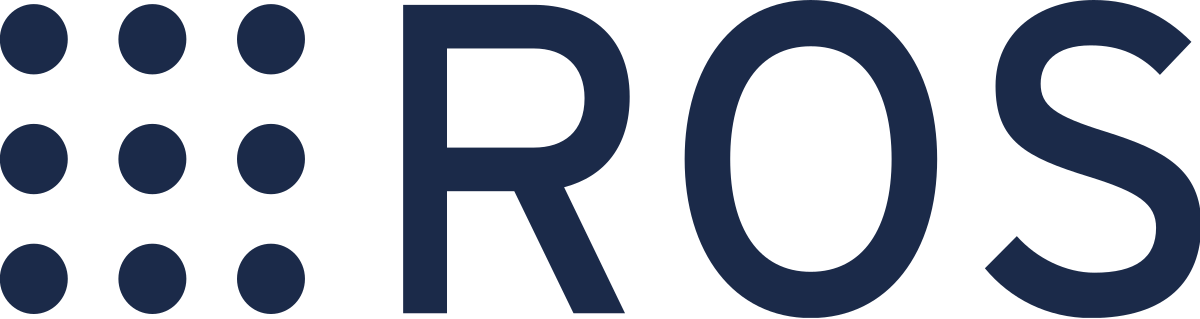 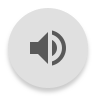 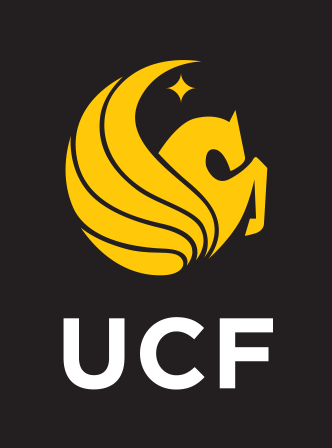 NVIDIA Jetson Nano
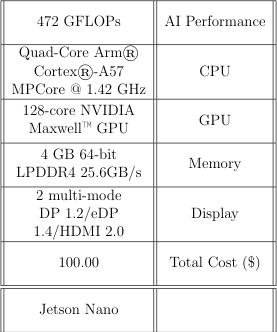 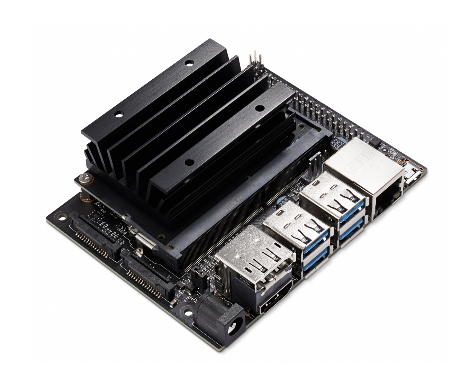 This is a low cost, powerful machine that will handle all of the vehicle’s control and object detection systems.
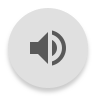 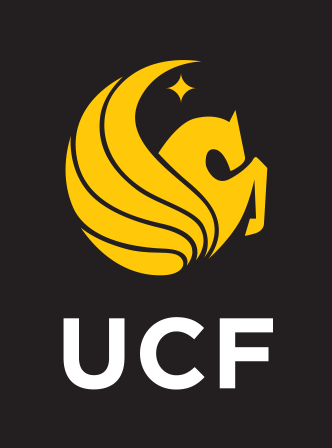 ROS & ROS nodes
ROS is a set of software libraries and tools that help you build robot applications. (ROS.org)
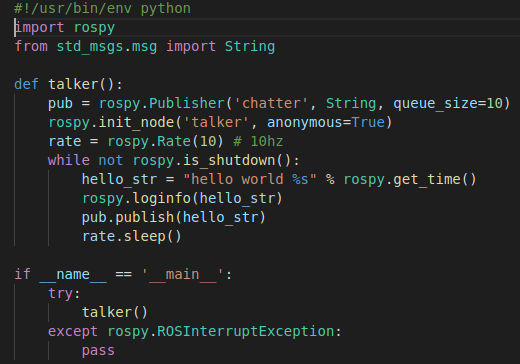 The basic nodes that will be used are:
Motor - Driving the vehicle
Encoders - Localization
Camera - Object Detection
Depth Cloud - Object Detection
Sonar - Object Detection
GPS - Odometry and localization
Compass - Odometry and localization
IMU and Accelerometer - Localization
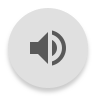 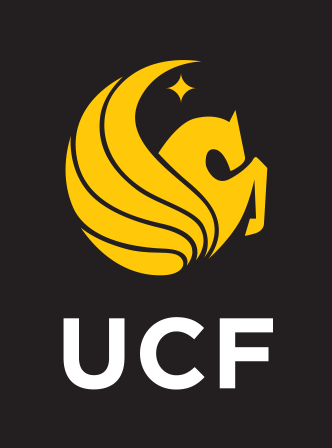 ROS Node Graph - Overview
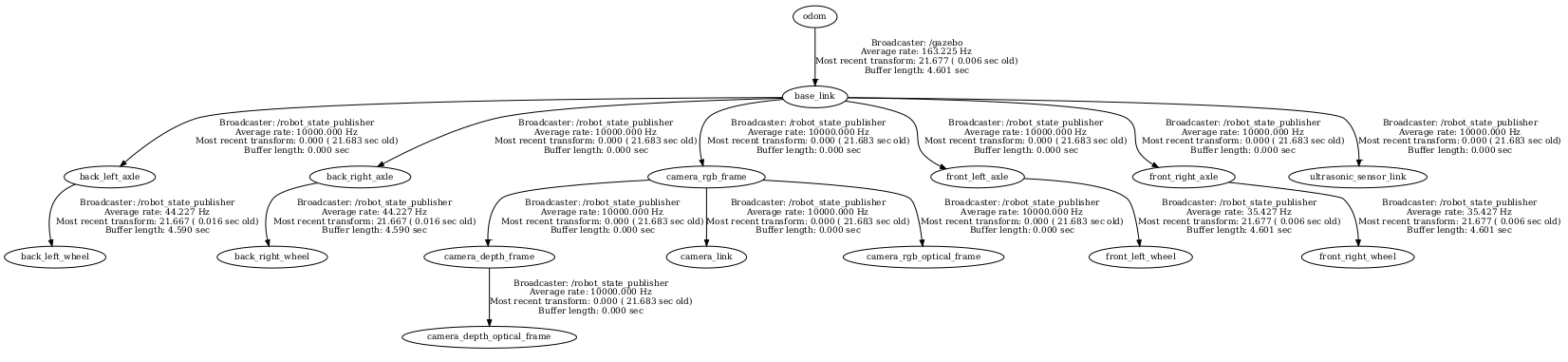 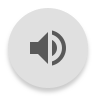 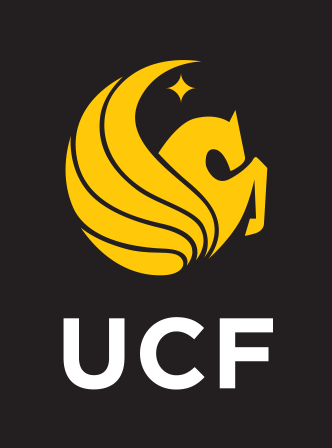 ROS Node Graph - Motors, Encoder GPS, Compass, IMU
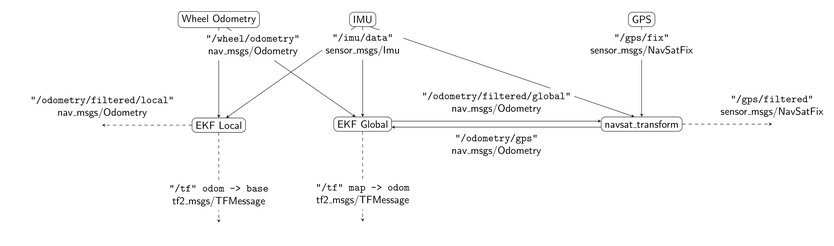 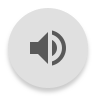 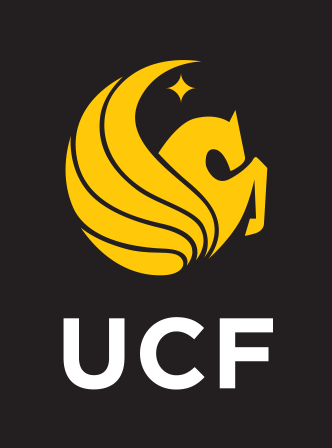 ROS Node Graph - EKF filter algorithm
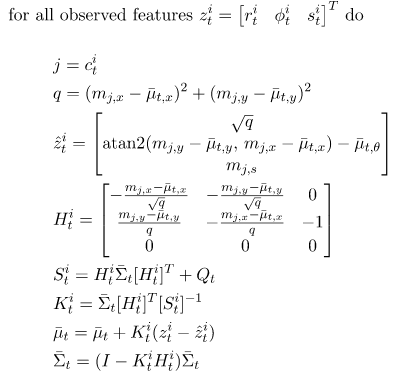 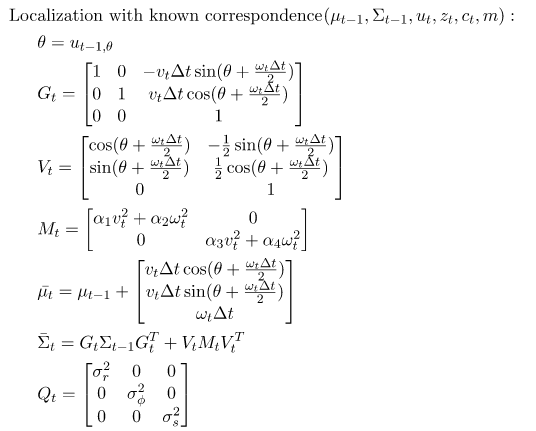 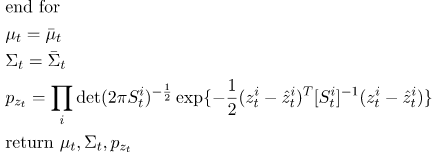 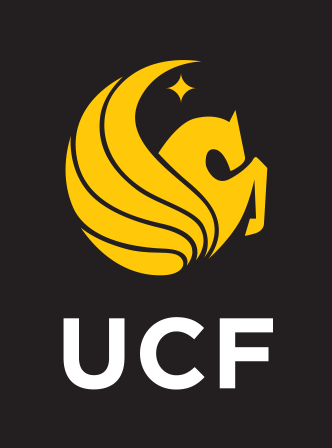 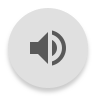 ROS Node Graph - Camera & Depth Cloud
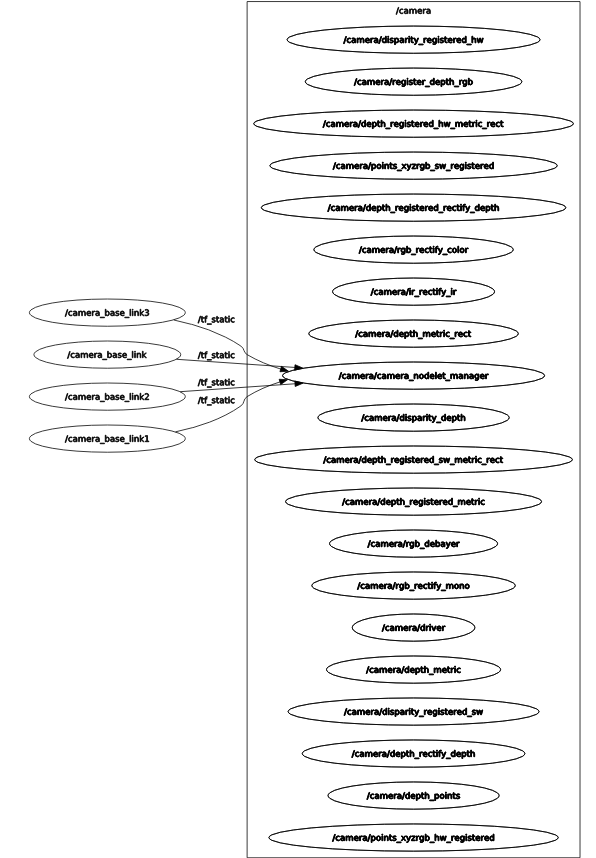 A kinect will serve as the camera and depth sensor.
This will give the mobile robot “sight” to aid in localization and object detection
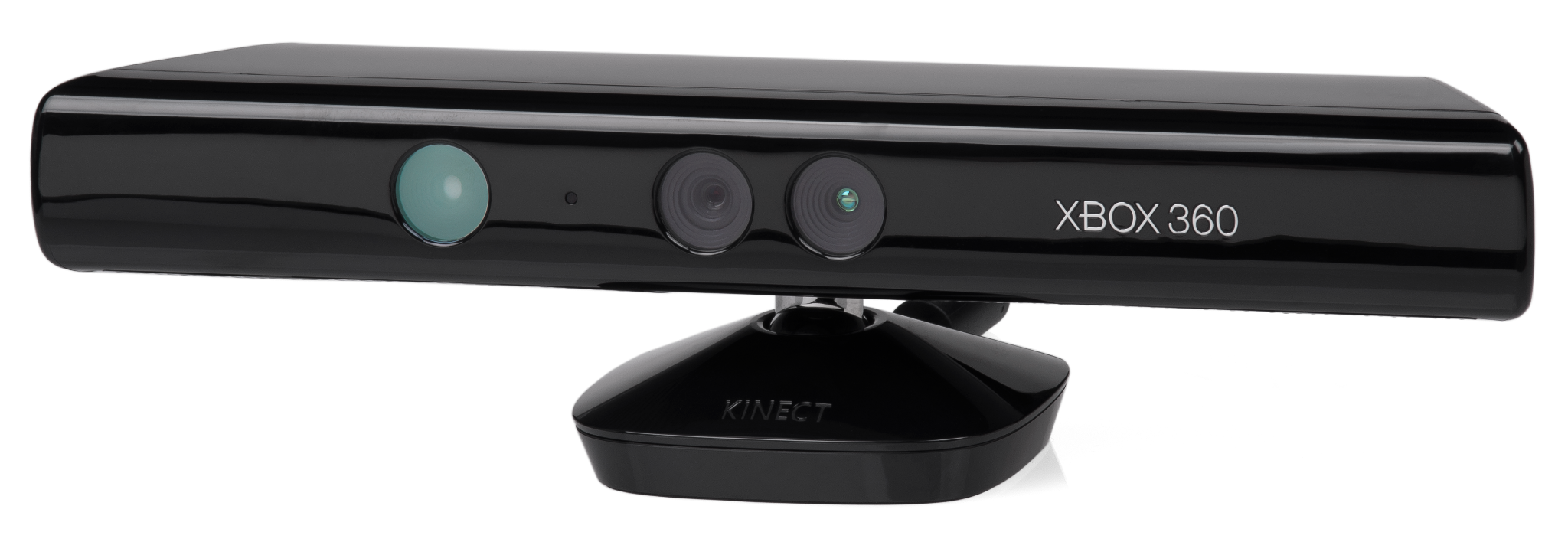 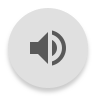 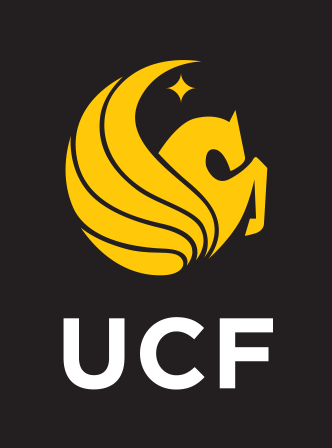 ROS Node Graph - Motors, Encoder GPS, Compass, IMU
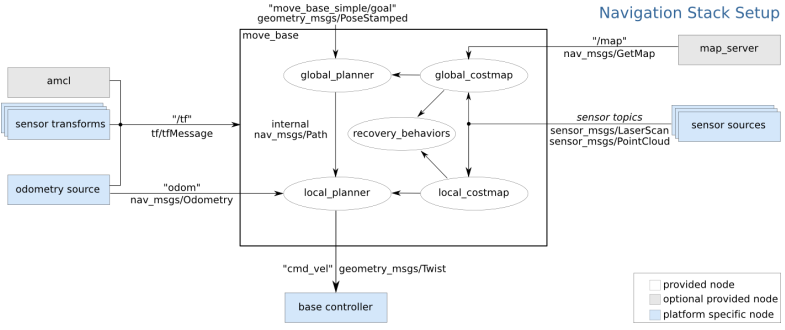 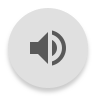 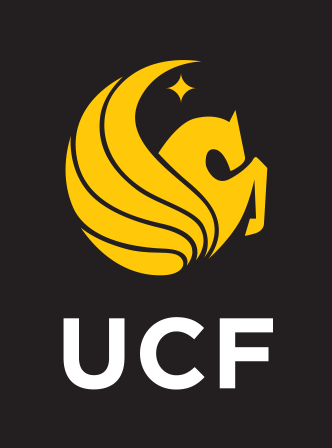 GPS Waypoint Navigation
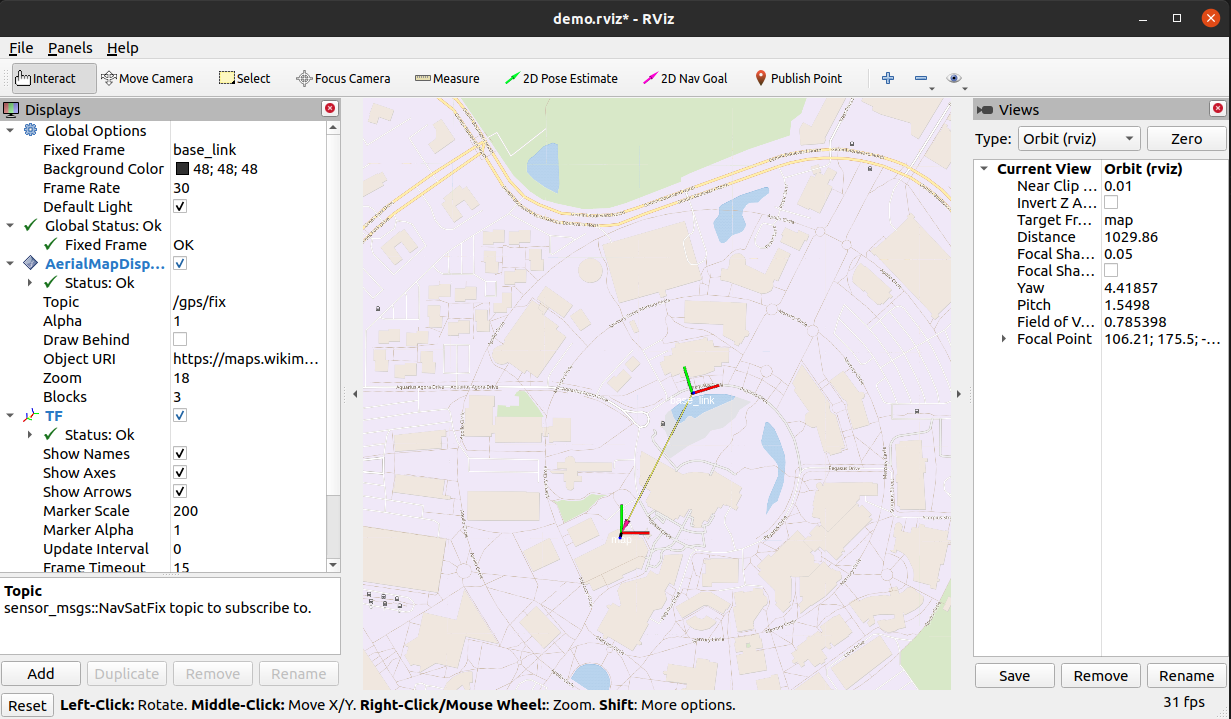 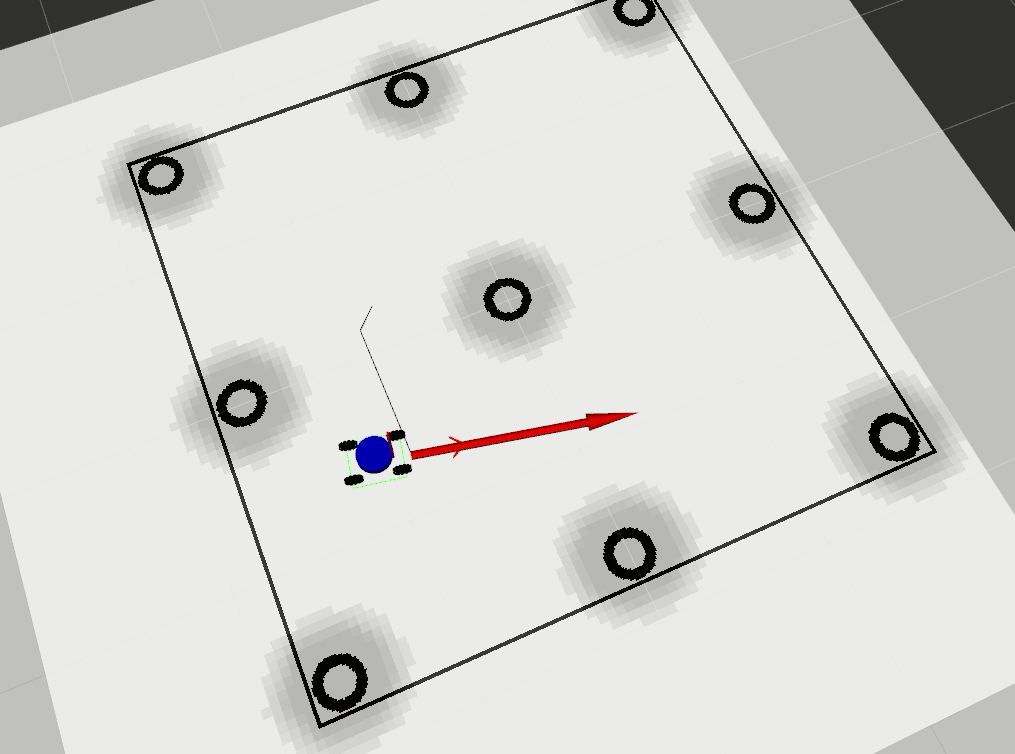 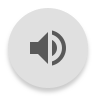 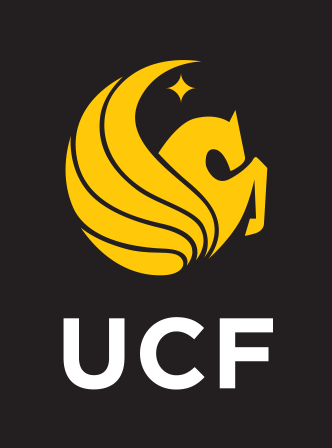 Teleoperation and Manual Driving
Why have these options?
Unexpected failure
Difficult to navigate terrain
Power saving
Safety
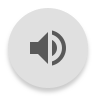 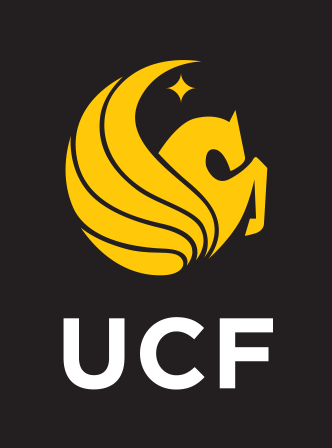 Computer Vision & Deep Learning
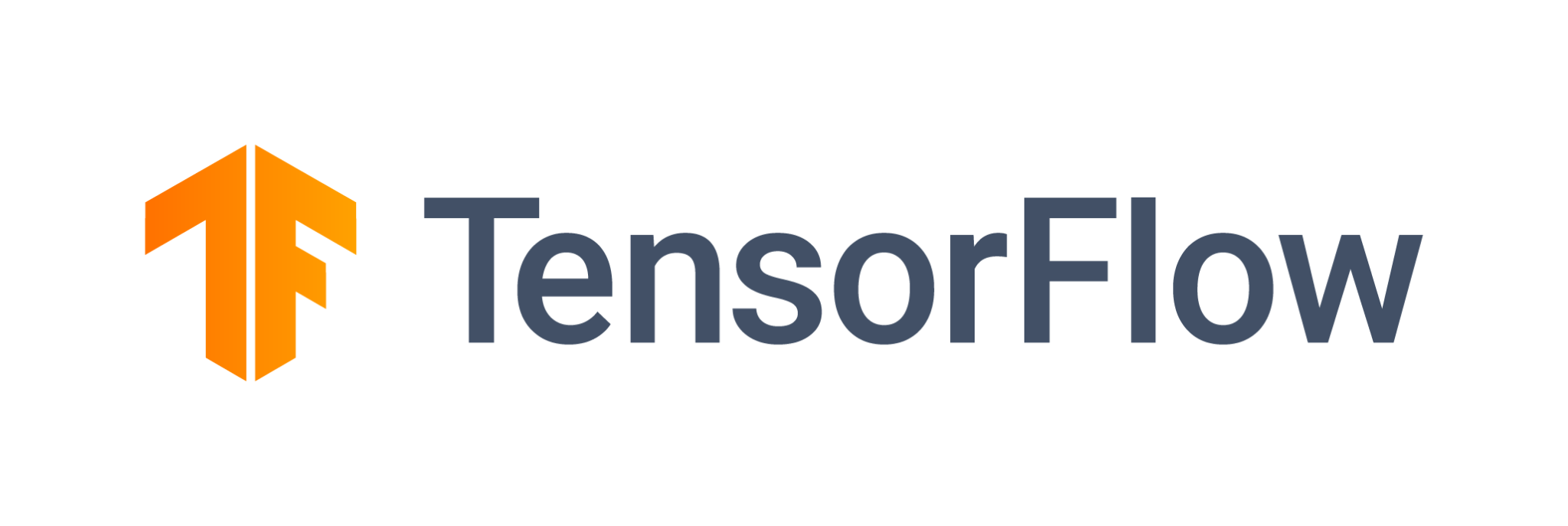 For the object detection Tensorflow will be used.
This will allow me to customize the dataset, the model, and the output. 
The main objects that will be detected are:
People
Terrain
Since the Jetson Nano will be running both ROS and tensorflow, the model will have to be simple. 
This could impact the object detection, however if the model is too complex it could impact the performance of the AI controller.
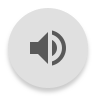 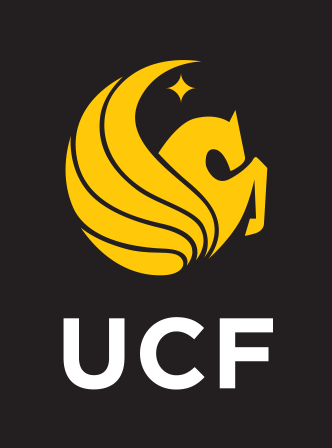 GPS/GSM
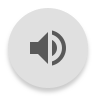 The vehicle will use a GPS module: the Grove Air-530 to map the current location of the vehicle on the UI.

We will also be utilizing a SIM7600 GSM Hat, which will allow us to connect to LTE networks which can extend the vehicle’s information to other platforms. However, this requires the use of a SIM card that needs a monthly membership.
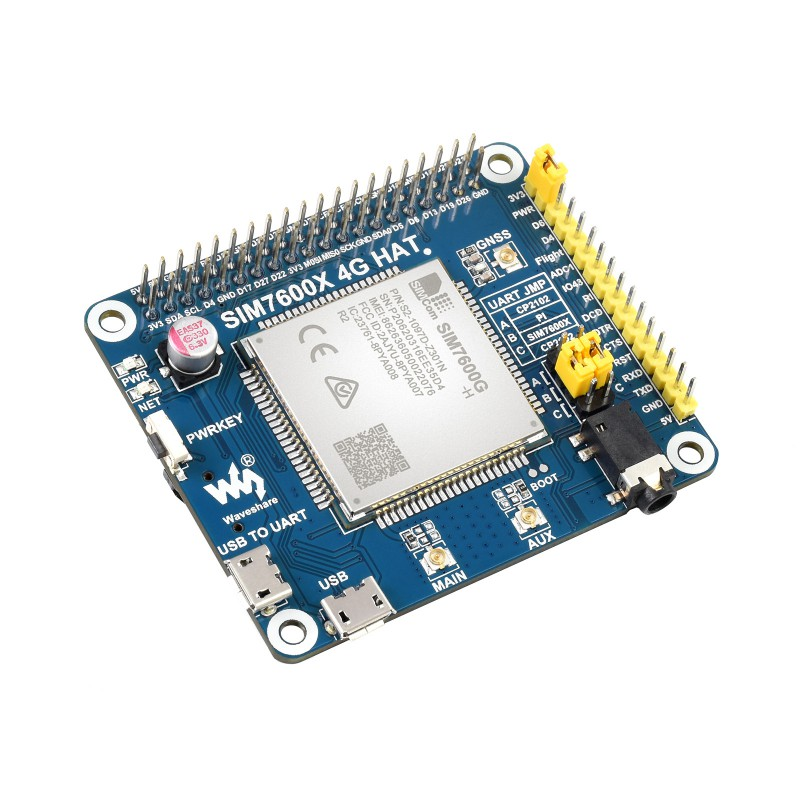 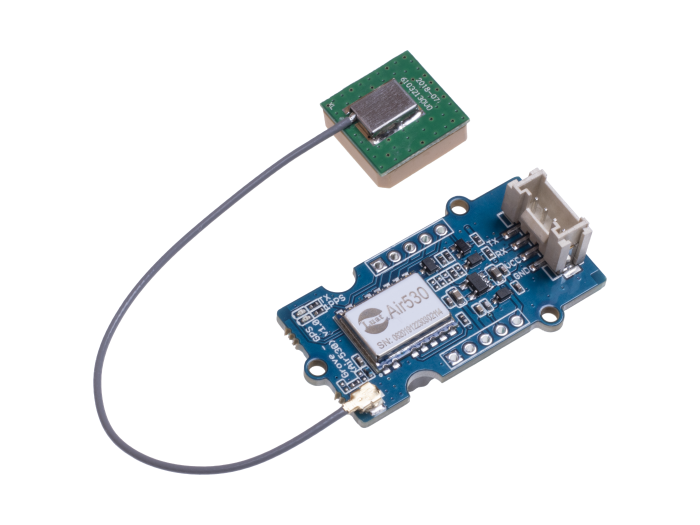 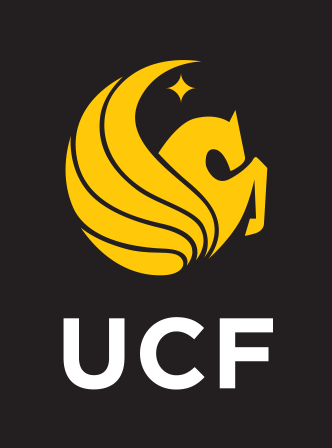 ATMega328P-U Microcontroller
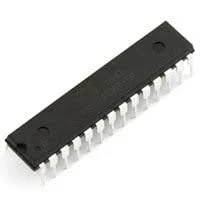 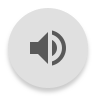 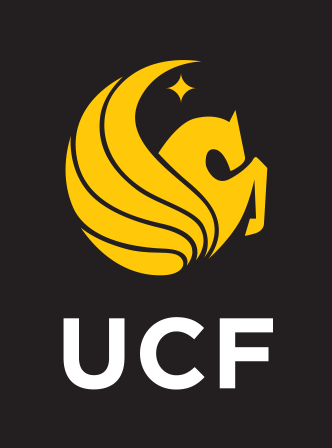 HC-SR04 Distance Sensor
Has a range between 0 and 400 centimeters

Our vehicle with have four of these, one on each corner of the car

Analog

Using these sensors, the driver will be notified via the touchscreen display that the vehicle is too close to an object
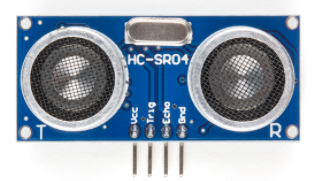 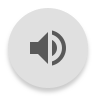 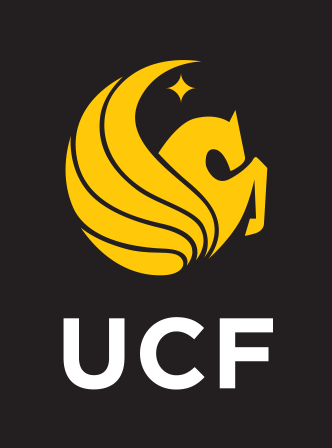 Adafruit VEML7700 Light Sensor
Calculates the lux of the surrounding area

Will be used to turn on vehicle headlights

Has I2C communication
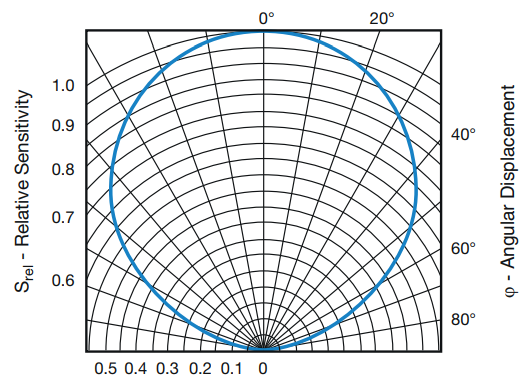 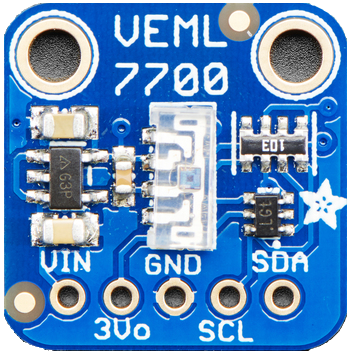 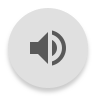 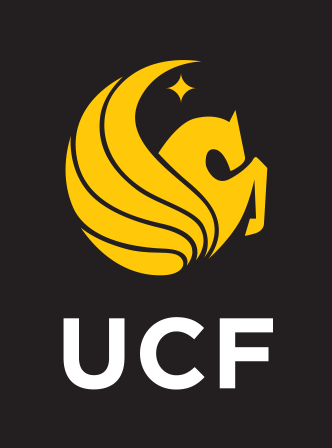 DFRobot NFC Sensor
Will unlock the touchscreen after communication with specific device
Can communicate with either i2c or UART
Different protocol support
Reader/Writer
Card Emulation
Peer-to-Peer
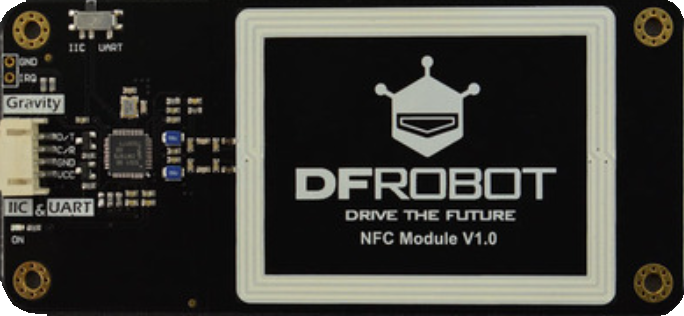 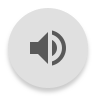 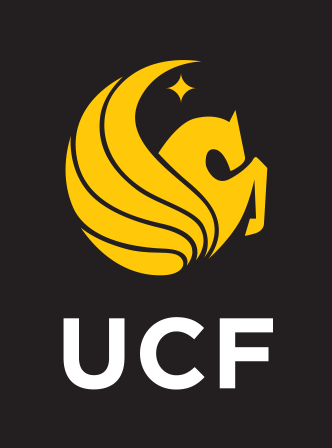 Adafruit AM2320 Temperature and Humidity Sensor
Measures temperature in between -40 to +80 degrees Celsius

Measures Humidity between 0 to 99.9 %RH (relative Humidity)

I2C Communication
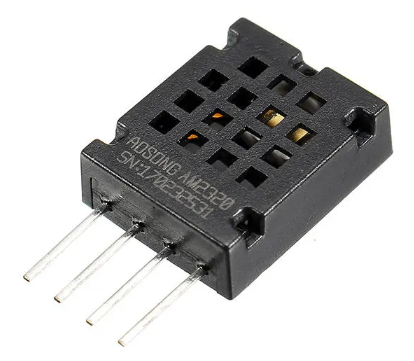 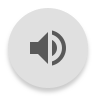 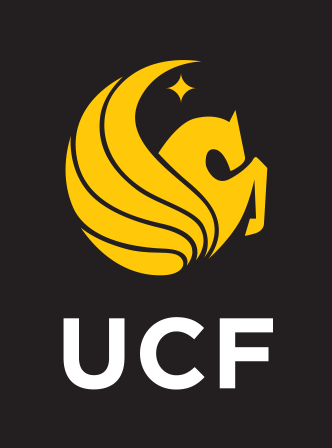 VEML 6070 UV Sensor
The is capable of detecting light in the UV spectrum. More specifically the UV-A spectrum

Does not produce a UV index value so calibration will be required.

Uses I2C for communication
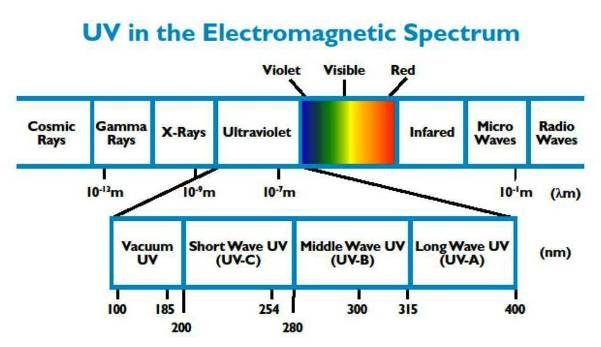 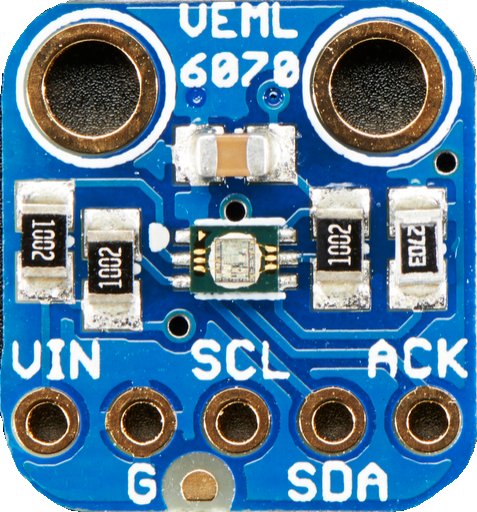 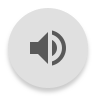 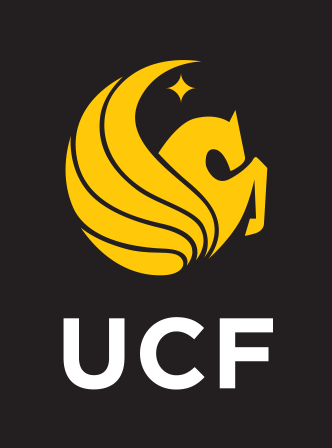 DFRobot SEN0322 Oxygen Sensor
Can measure the amount of oxygen in the air up to 25%

Unsafe Oxygen percentage is 19.5% and below

I2C communication
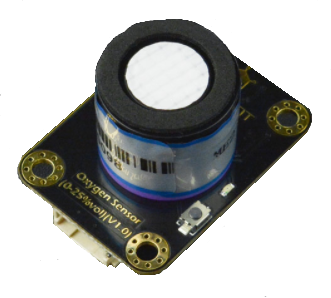 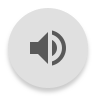 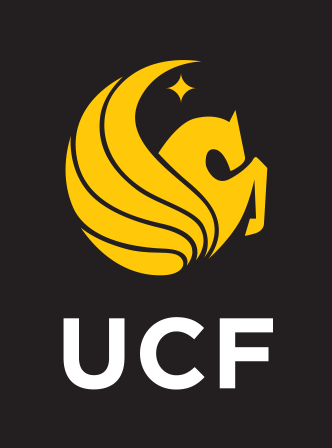 [Speaker Notes: Can measure the amount of oxygen in the air up to 25%, for reference, the amount of oxygen in the area is around 25%

Minimum safe level of oxygen for humans is 19.5%

------Explain What VOC’s are:
	They are harmful gases that can emit from things such as paints and lacquers, paint strippers, cleaning supplies, pesticides, building materials and furnishings, office equipment such as copiers and printers, correction fluids and carbonless copy paper, graphics and craft materials including glues and adhesives, permanent markers, and photographic solutions.]
Adafruit SGP40 VOC Sensor:
Outputs a Volatile Organic Compounds index value

VOC’s can come from everyday things such as paint, cleaning supplies, office supplies, and more...

I2C communication
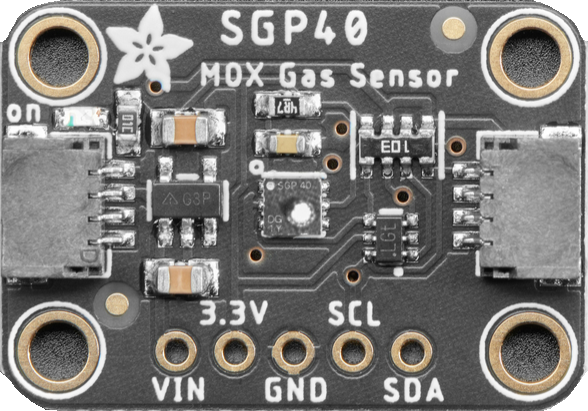 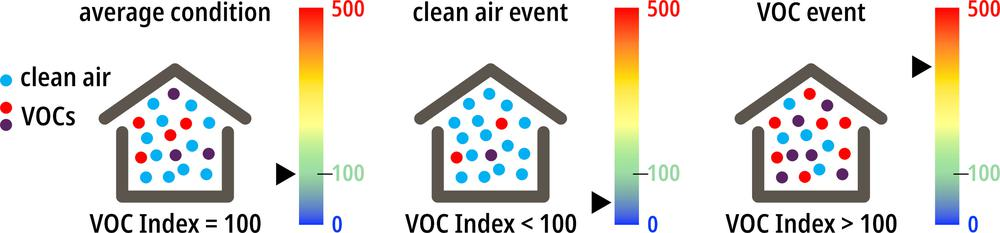 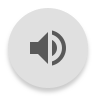 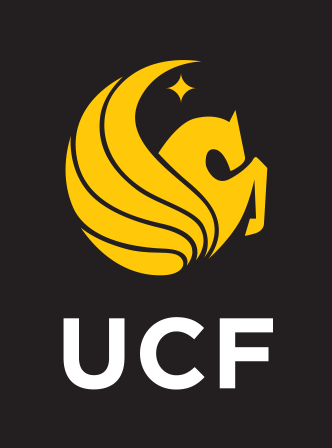 [Speaker Notes: Can measure the amount of oxygen in the air up to 25%, for reference, the amount of oxygen in the area is around 25%

Minimum safe level of oxygen for humans is 19.5%

------Explain What VOC’s are:
	They are harmful gases that can emit from things such as paints and lacquers, paint strippers, cleaning supplies, pesticides, building materials and furnishings, office equipment such as copiers and printers, correction fluids and carbonless copy paper, graphics and craft materials including glues and adhesives, permanent markers, and photographic solutions.]
T6703-5k CO2 Sensor:
Measures the amount of CO2 in the area using nondispersive infrared technology

Can measure between 0ppm - 5000ppm (parts per million)

I2C or UART Communication
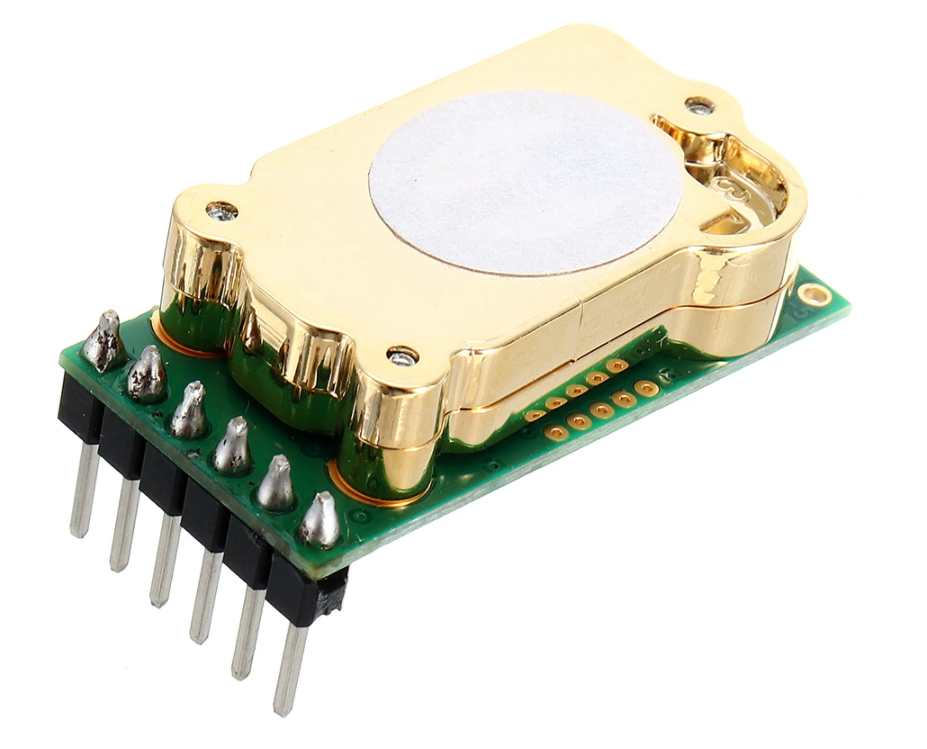 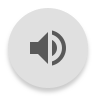 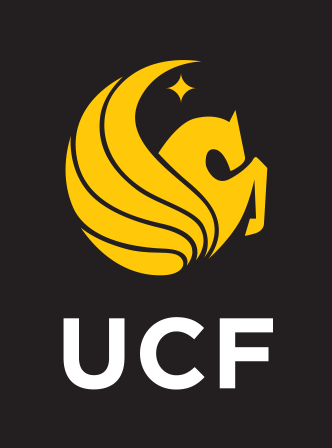 Adafruit PMSA003I Particulate Matter Sensor:
Uses laser scattering to detect particles in small air samples

Determines size of particle and places data in a bin representing size.

Outputs the number of particles suspended in the air sample

I2C communication
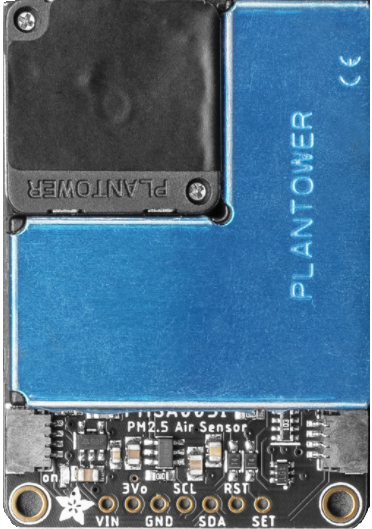 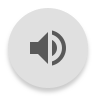 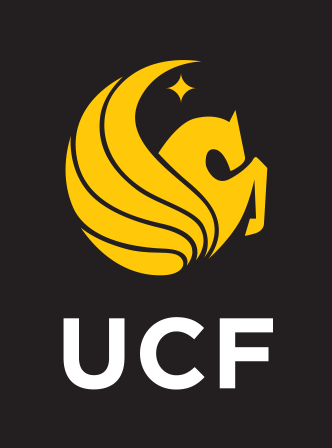 Motor Power System
A 12V 4.5Ah OEM battery is installed

Will be upgraded as more testing is done with a 10Ah SLA to increase runtime as well as balance weight

Can be charged in vehicle, or swapped for minimal downtime
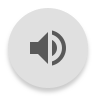 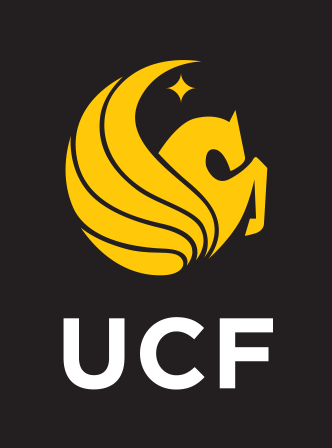 Charging System
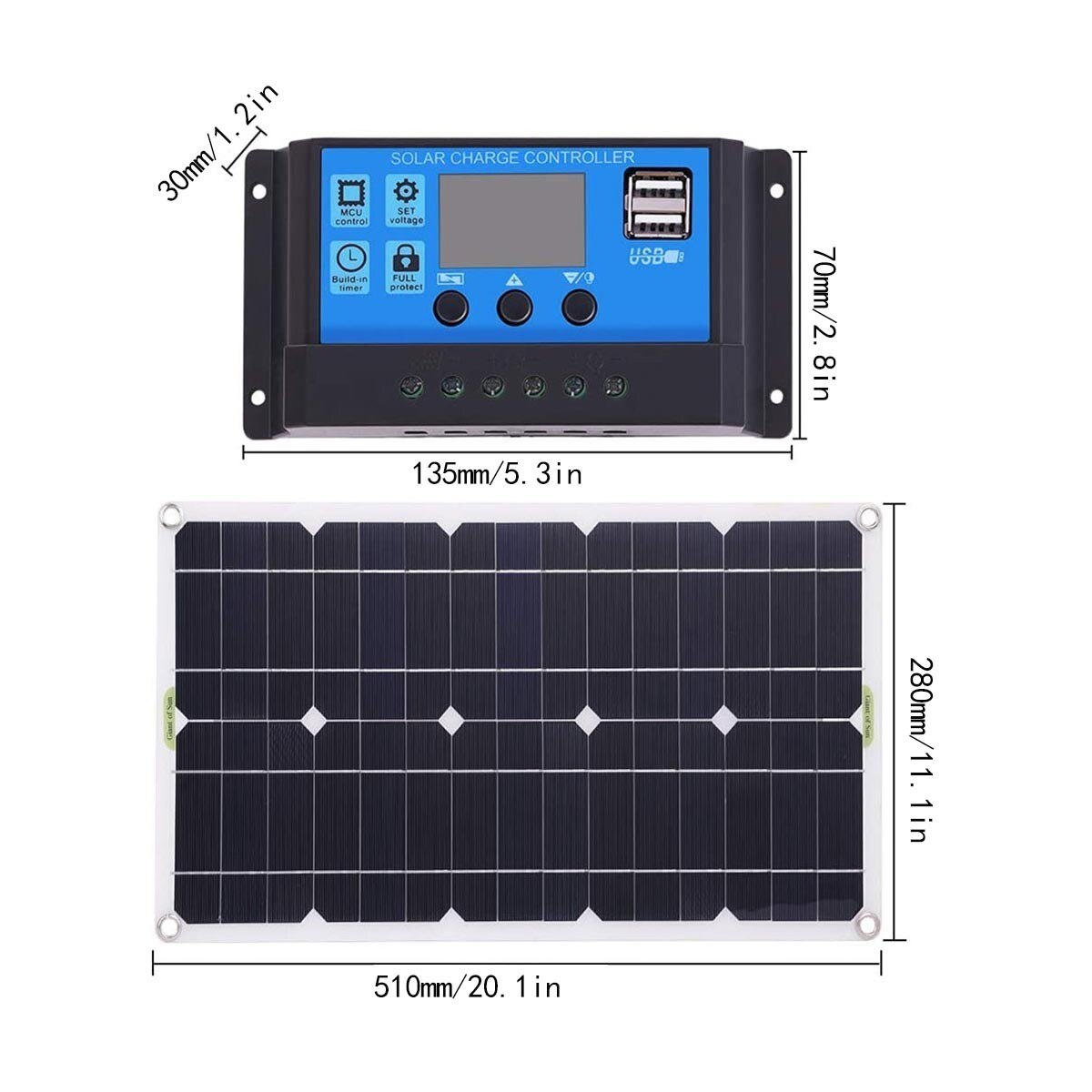 100W (12V 8A) solar panel
Attached to vehicle 12V battery
Floating charger

12V DC barrel connectorRapid charger when not in use
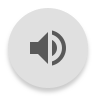 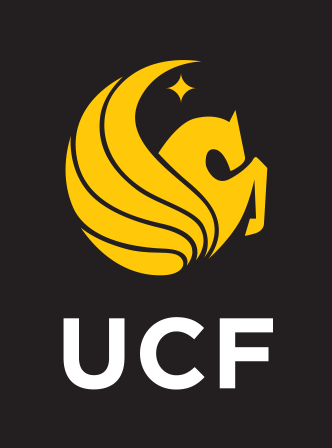 Computer Power System
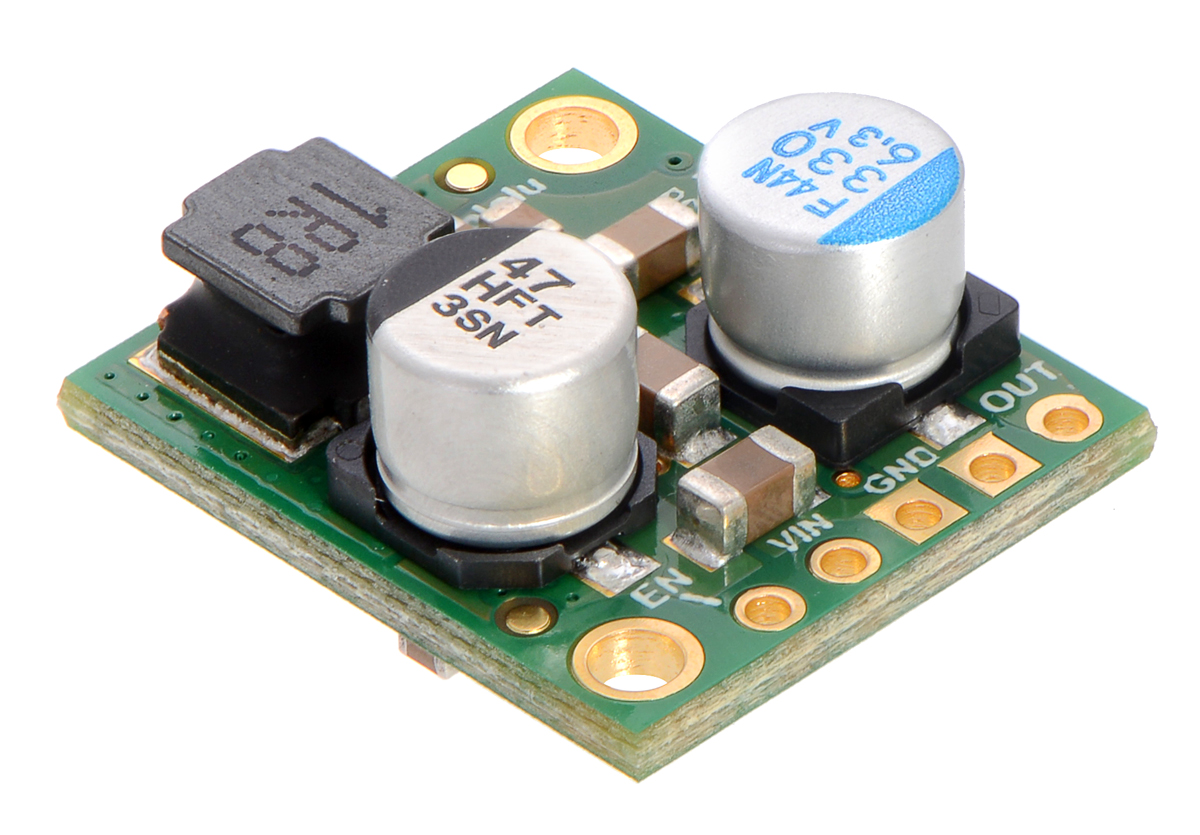 Will use a separate 12V system with a common ground
Done to isolate noise/keep connectivity when swapping vehicle power source

12V-2A power tool battery transformed down to 5V
Step down voltage regulator (d24v50f5)

Connected to battery via screw terminals (14-30 AWG)
Reverse polarity protection
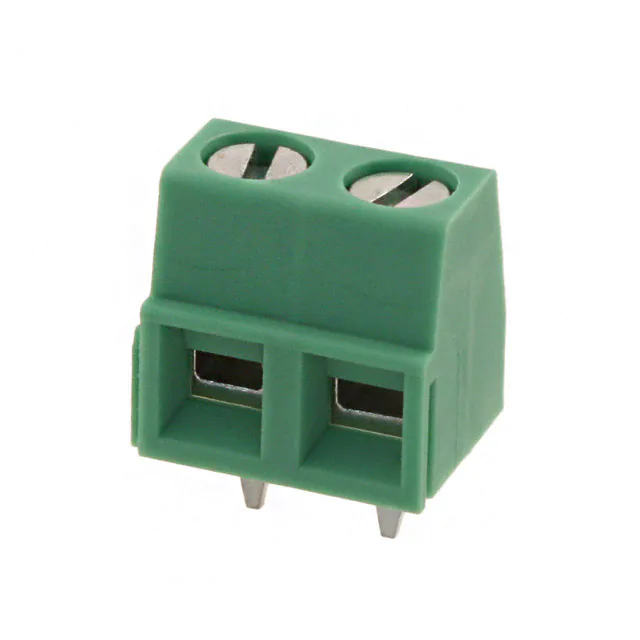 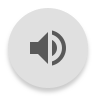 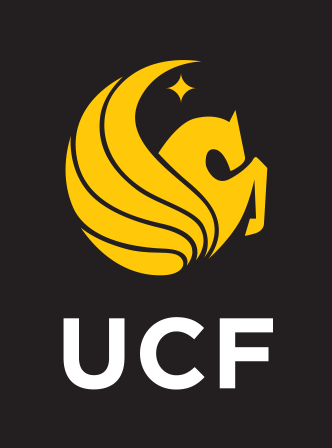 Power Input
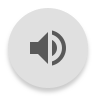 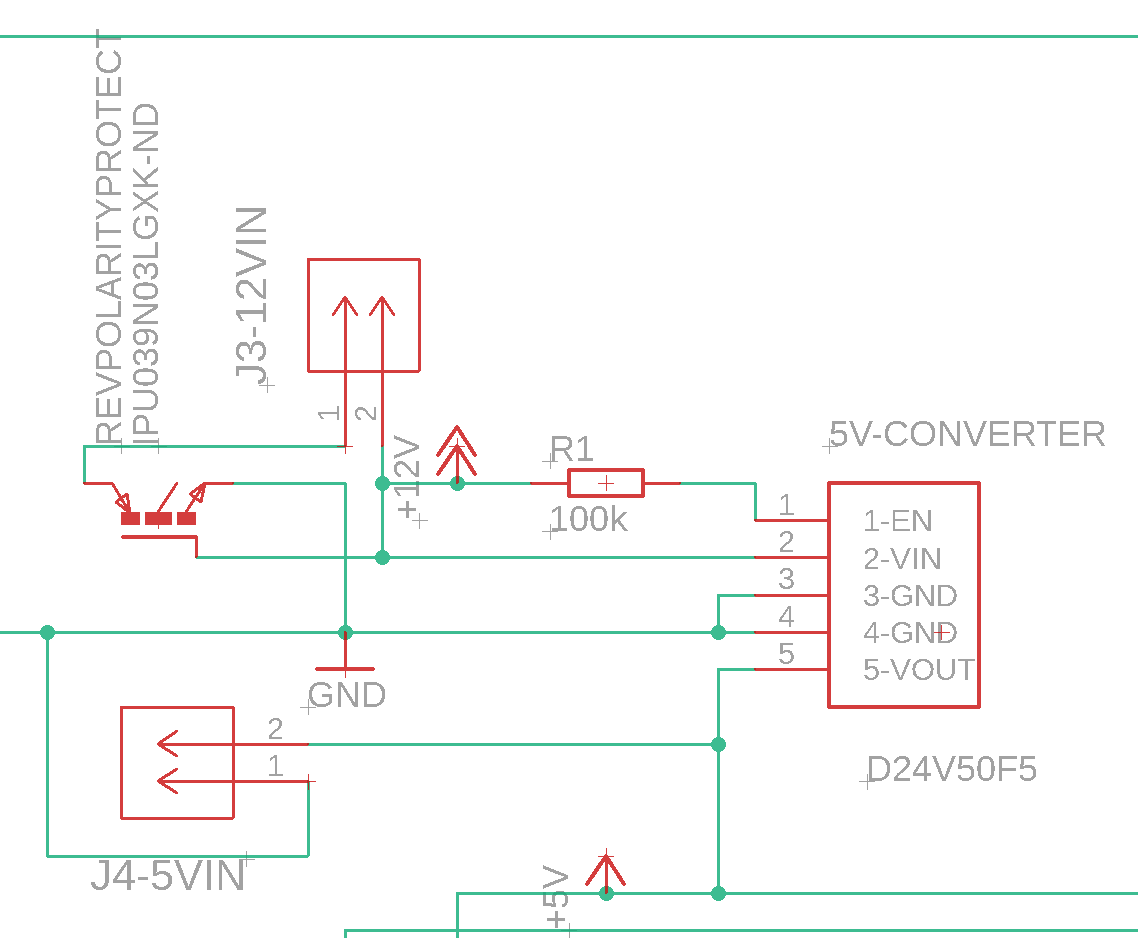 12V/18V Input Screw Terminal
N-Mos Reverse Polarity Protection
5V Voltage Regulator
5V Test Point
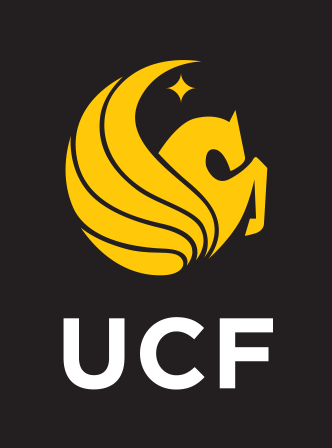 Design Schematic
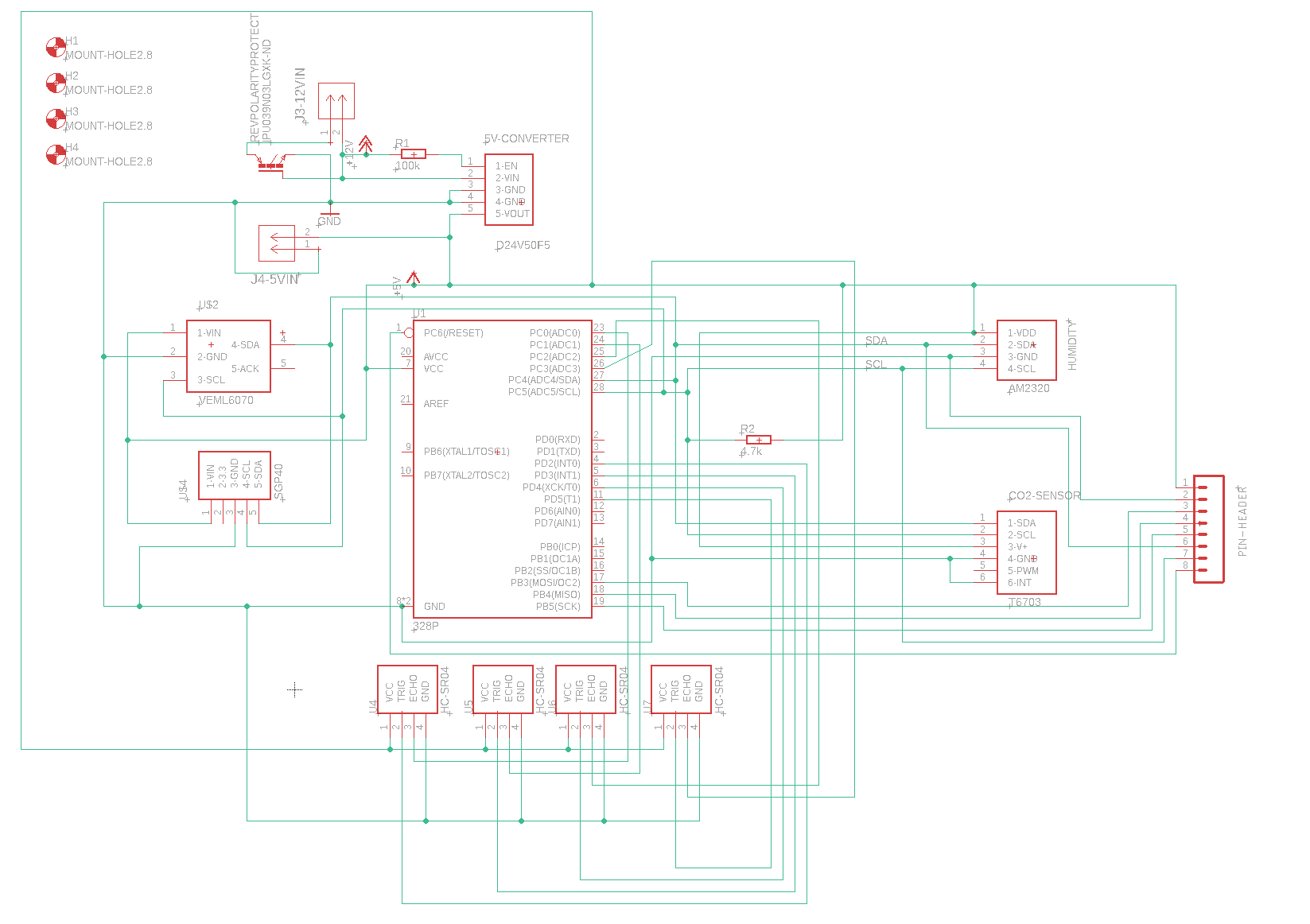 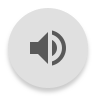 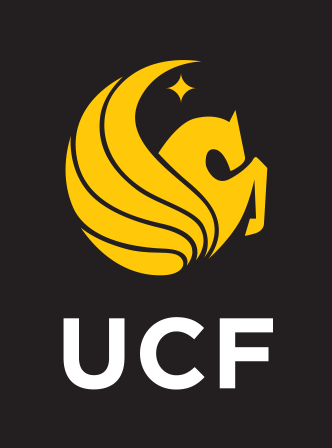 Board Design
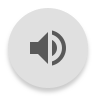 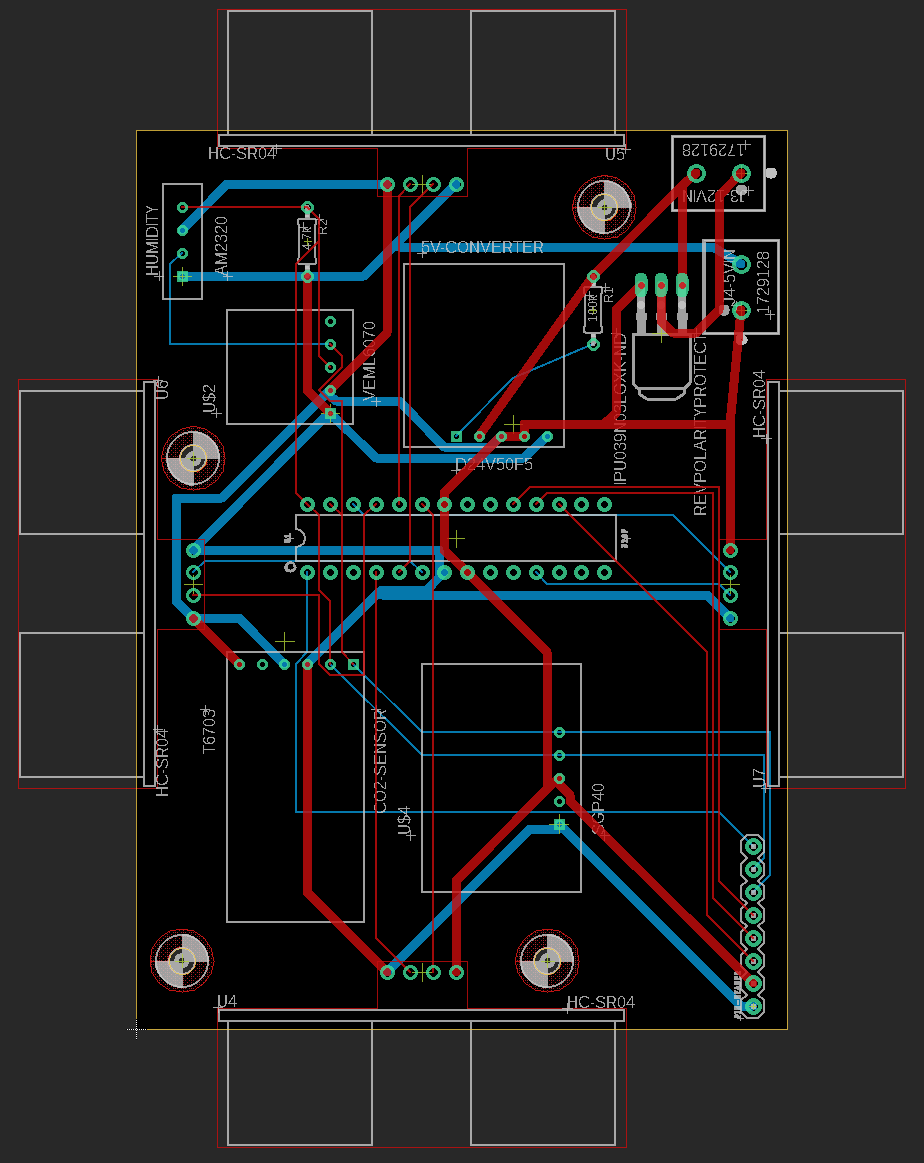 2 layer board

2oz/ft copper

No ground plane or Vias
length/impedance matched I2C lines

2.8mm screw mounting holes for printed enclosure

Laid out for ease of testing and heat dissipation
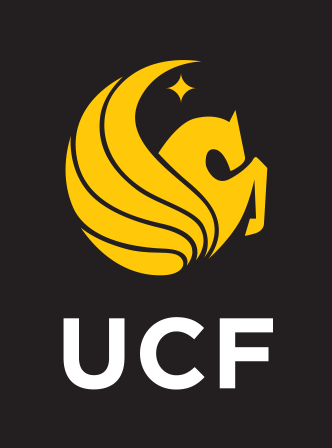 Progress
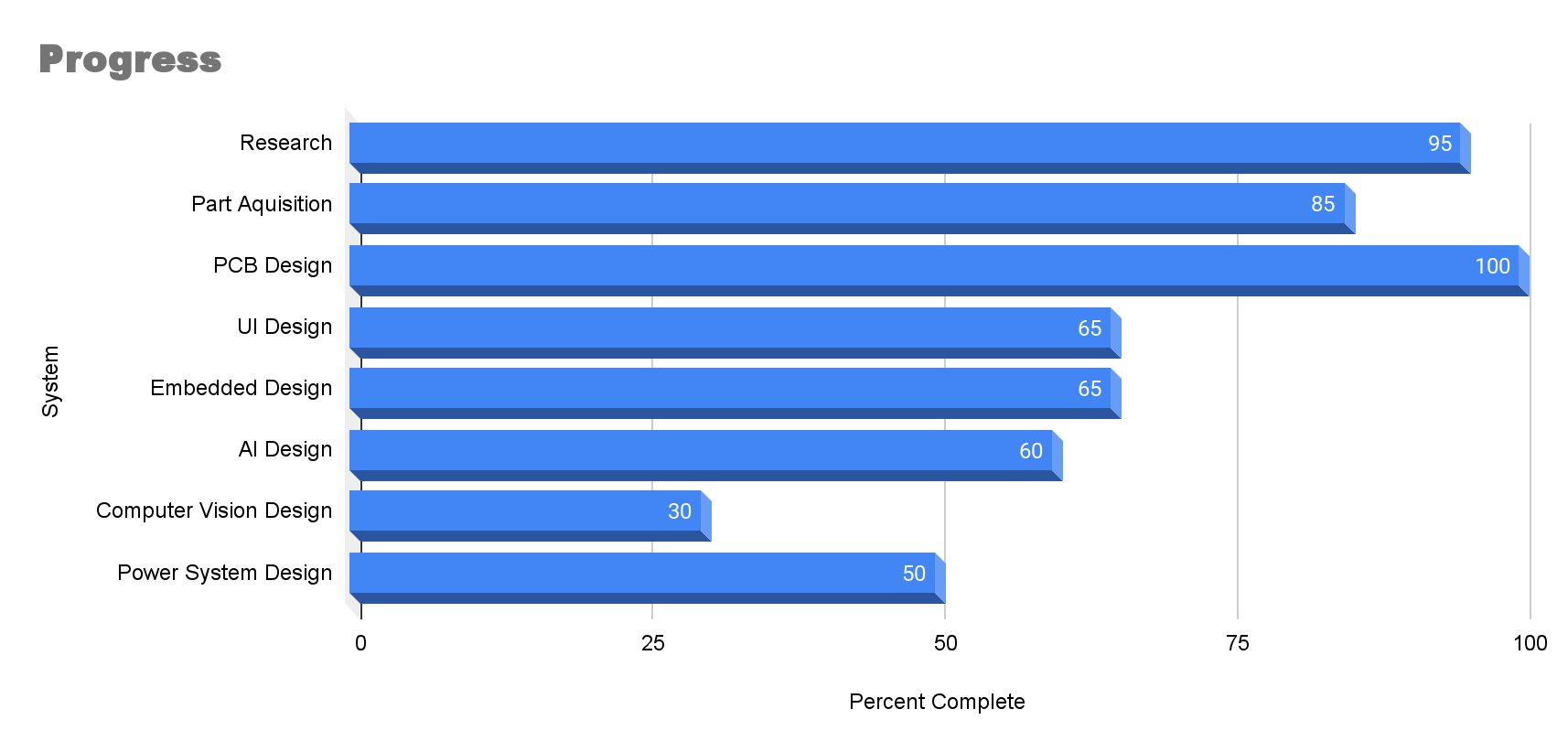 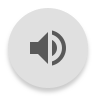 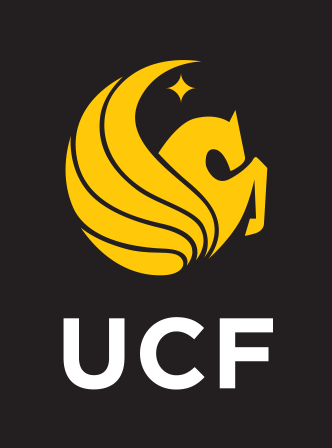